Telling OUR Story
Crafting a Narrative
The Message House
Lessons Learned
Media Tricks & Tips
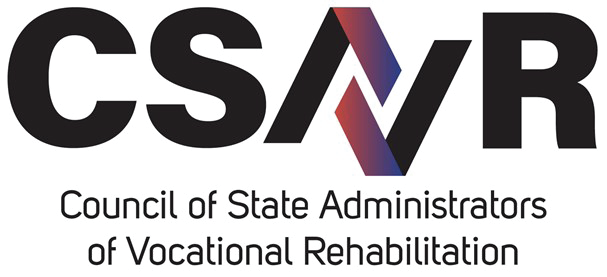 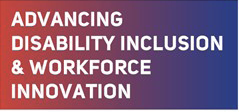 Meet our Panel
CSAVR consultant - Brit Crampsie
Colorado - Kristin Corash
Arizona - Kristen Mackey
Deivergent - Bryan Dai
New Jersey - Charyl Yarbrough
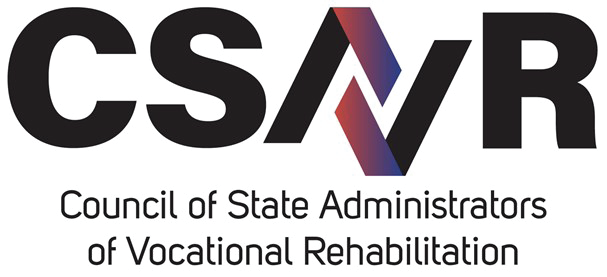 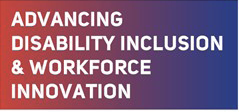 Lead With Values
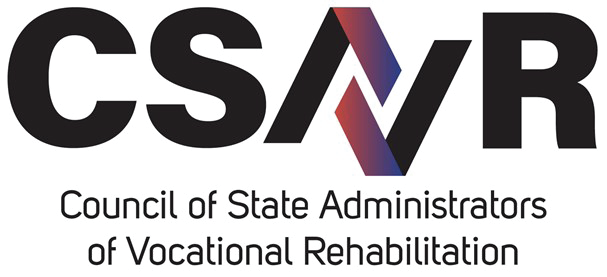 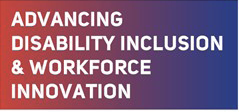 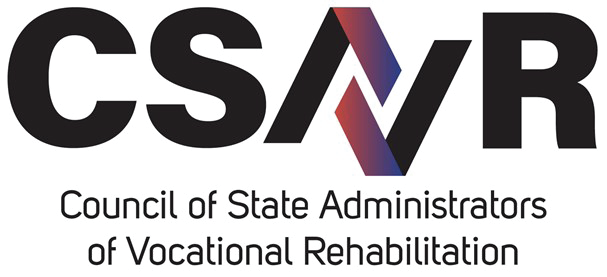 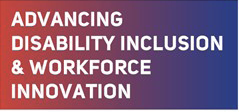 Know Your Audience
Not everyone is convinced by the same message
We can reach the same goal with different paths
All audiences are not the same, but can still be convinced of our values
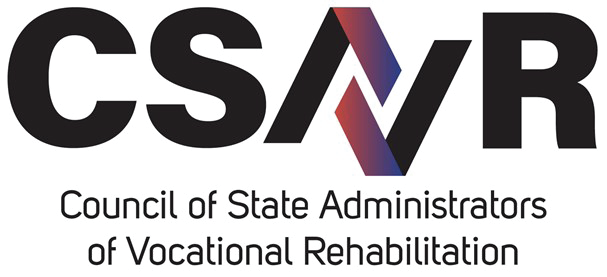 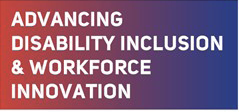 Different Audience, Different Theme
Economic ROI
Workforce development
Human Impact
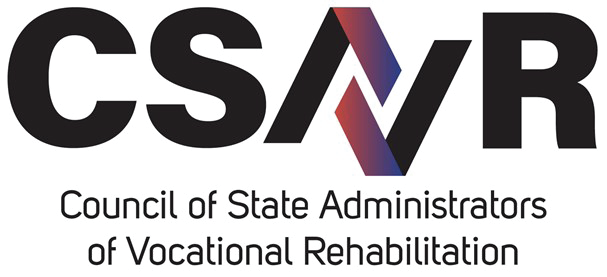 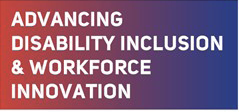 Sandwich the Problem
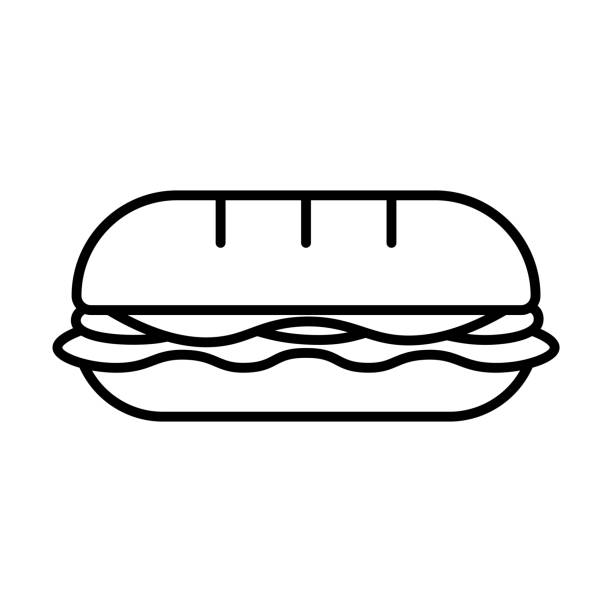 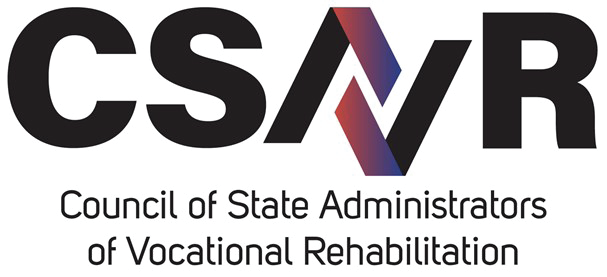 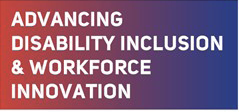 We all want to meaningfully contribute to our communities, but the future of an essential program for adults with disabilities is uncertain. We can employ ready, willing adults if the VR program continues to be funded.
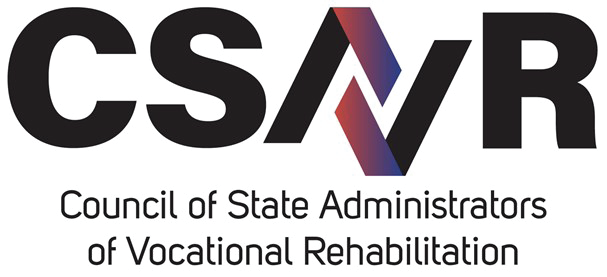 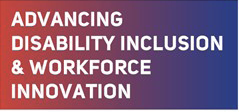 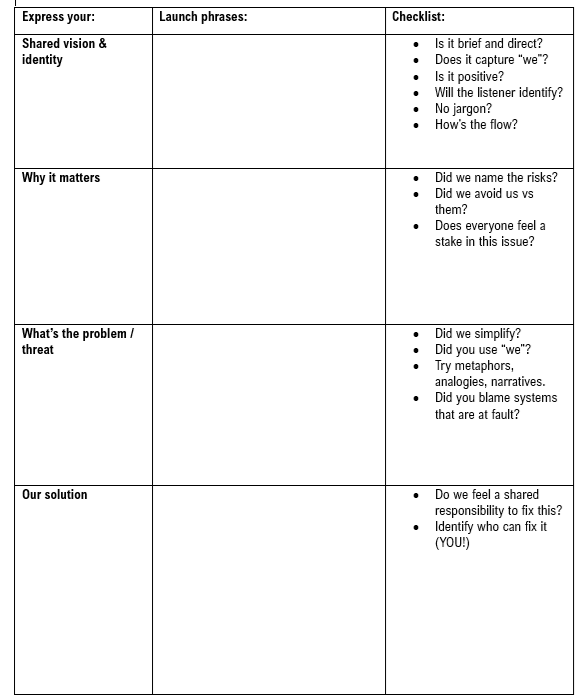 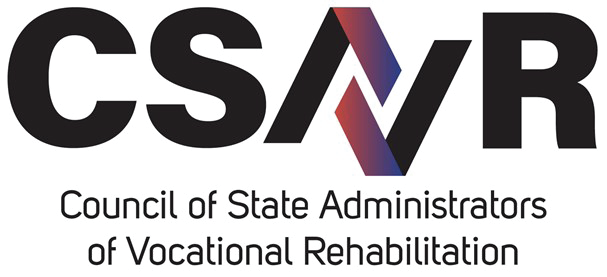 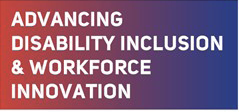 Every person has value, and nearly everyone wants to share that value with the world. Unfortunately, there are hurdles to employment for adults with disabilities. The VR program builds on ramps for adults with disabilities to share their value, and needs continued funding at the federal level.
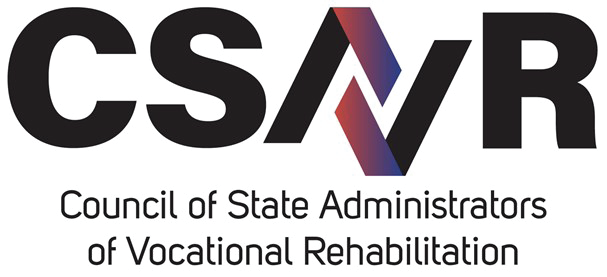 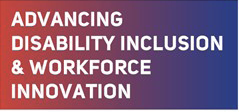 The vocational rehab (VR) program at the federal level helps adults with disabilities find work by pairing them with businesses who need workers, but misunderstanding about the value of this program could end it. Everyone benefits from investing in a program like this - the employers, the workers and the community as a whole.
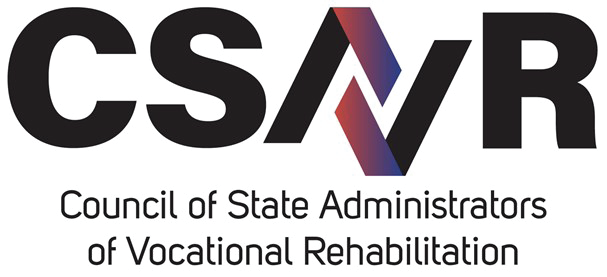 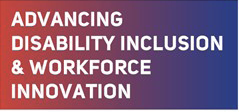 Real World Examples
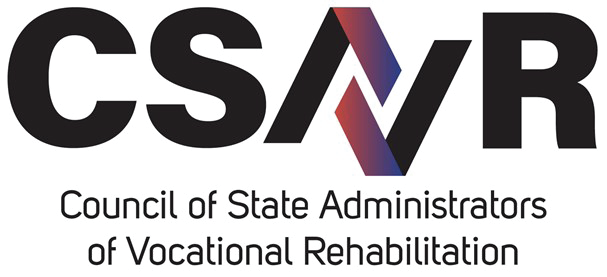 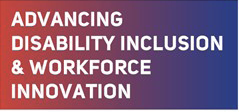 Defining & Measuring Success of Messaging
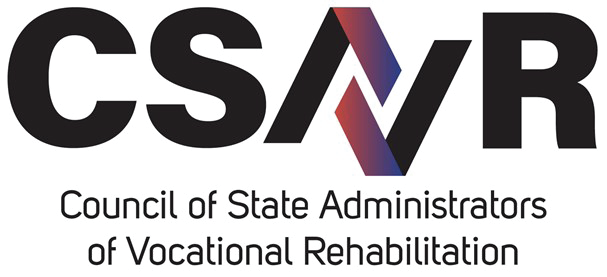 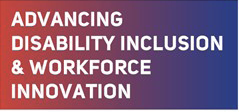 What Tactics Are Working
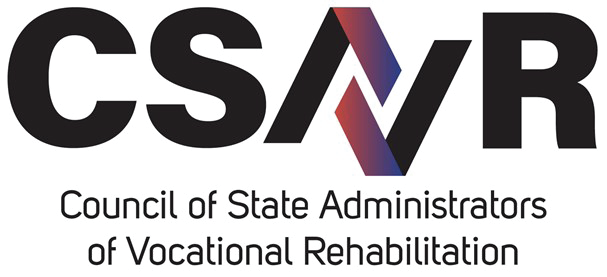 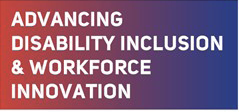 Media Relations 101
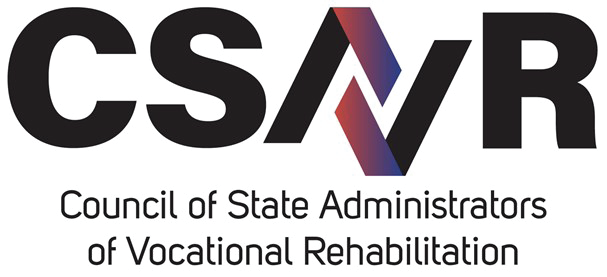 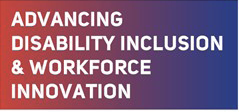 Evaluating an Opportunity
Research the outlet and the reporter
Set goals
Pitch Pro Actively
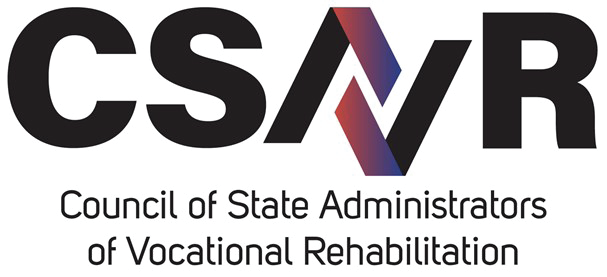 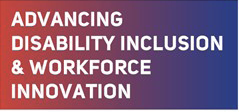 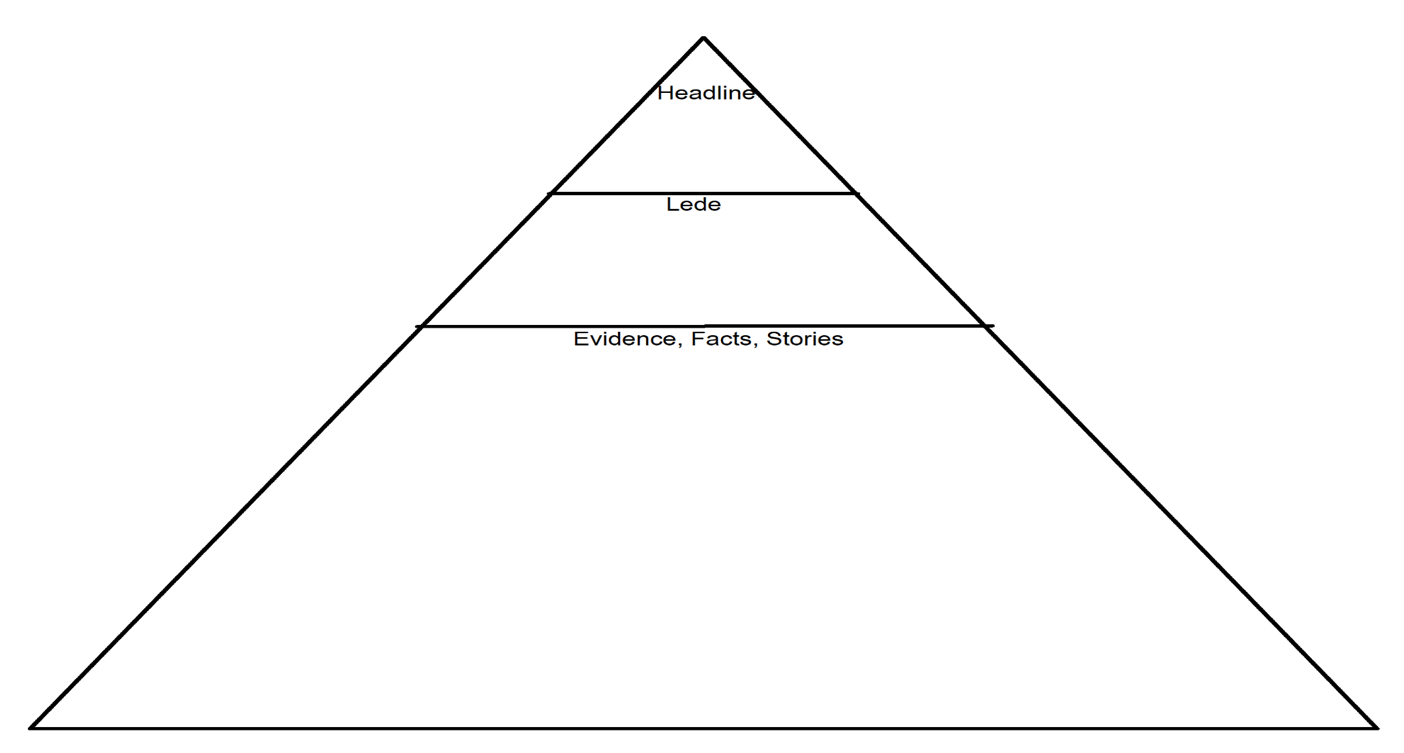 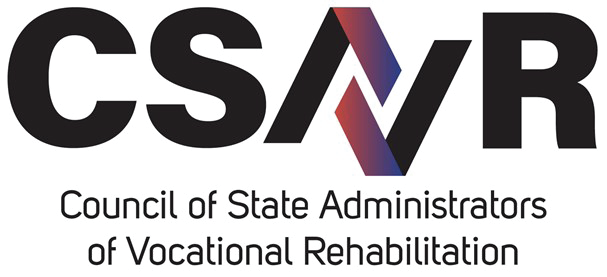 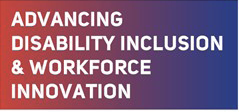 What Lessons Have You Learned?
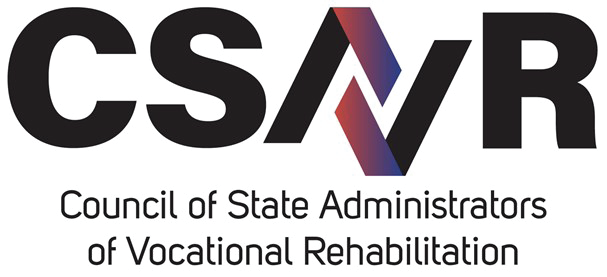 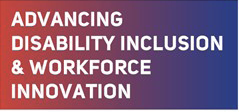 What does this reporter mean?
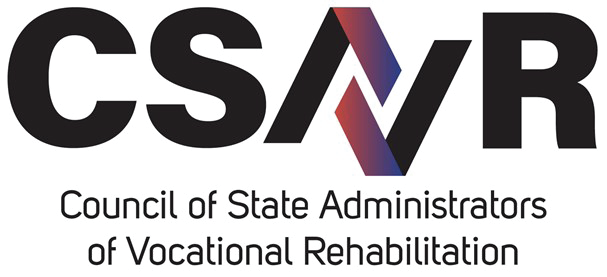 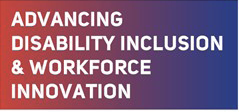 Off the record
Not for attribution
On background
On the record
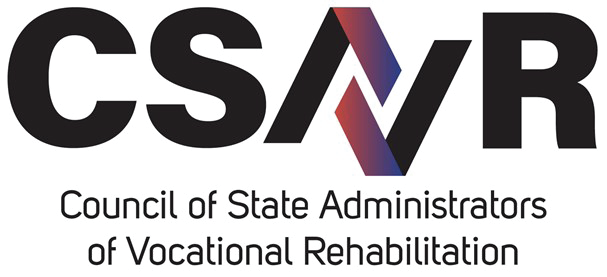 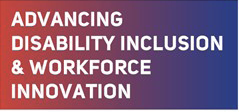 The Intersection of Messaging, Advocacy and Partnerships
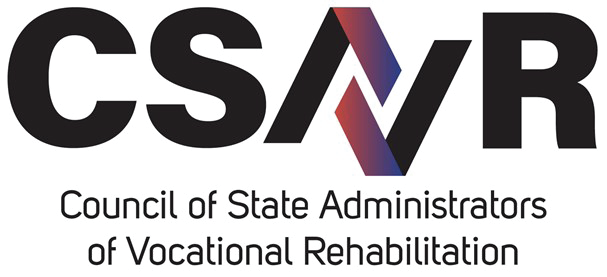 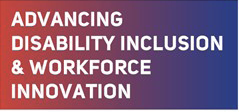 Final Tips & Tricks
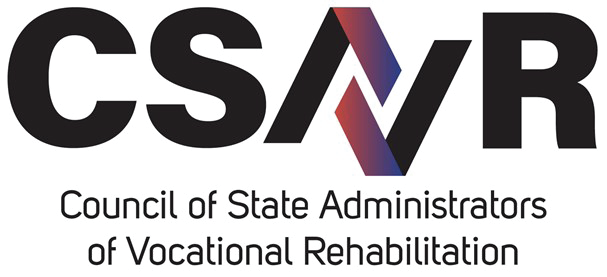 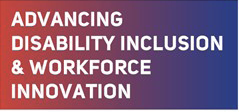 Don’t assume your audience is an expert - avoid jargon and acronyms
Don’t argue, pivot
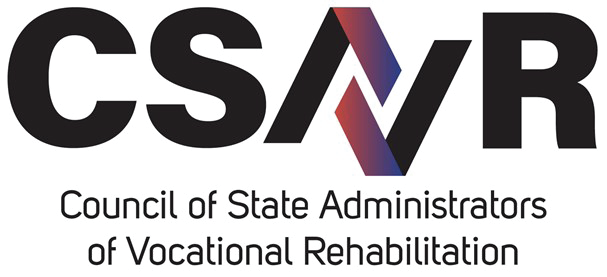 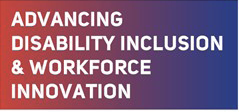 Pivot or Bridge
Re direct the conversation to where you want to go
Don’t answer anything you don’t want to
I can’t speak to that, but what I can say is
I might have to get back to you with that answer and in the meantime,
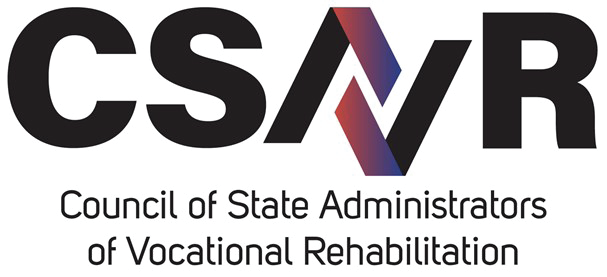 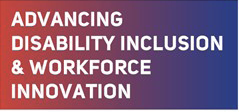